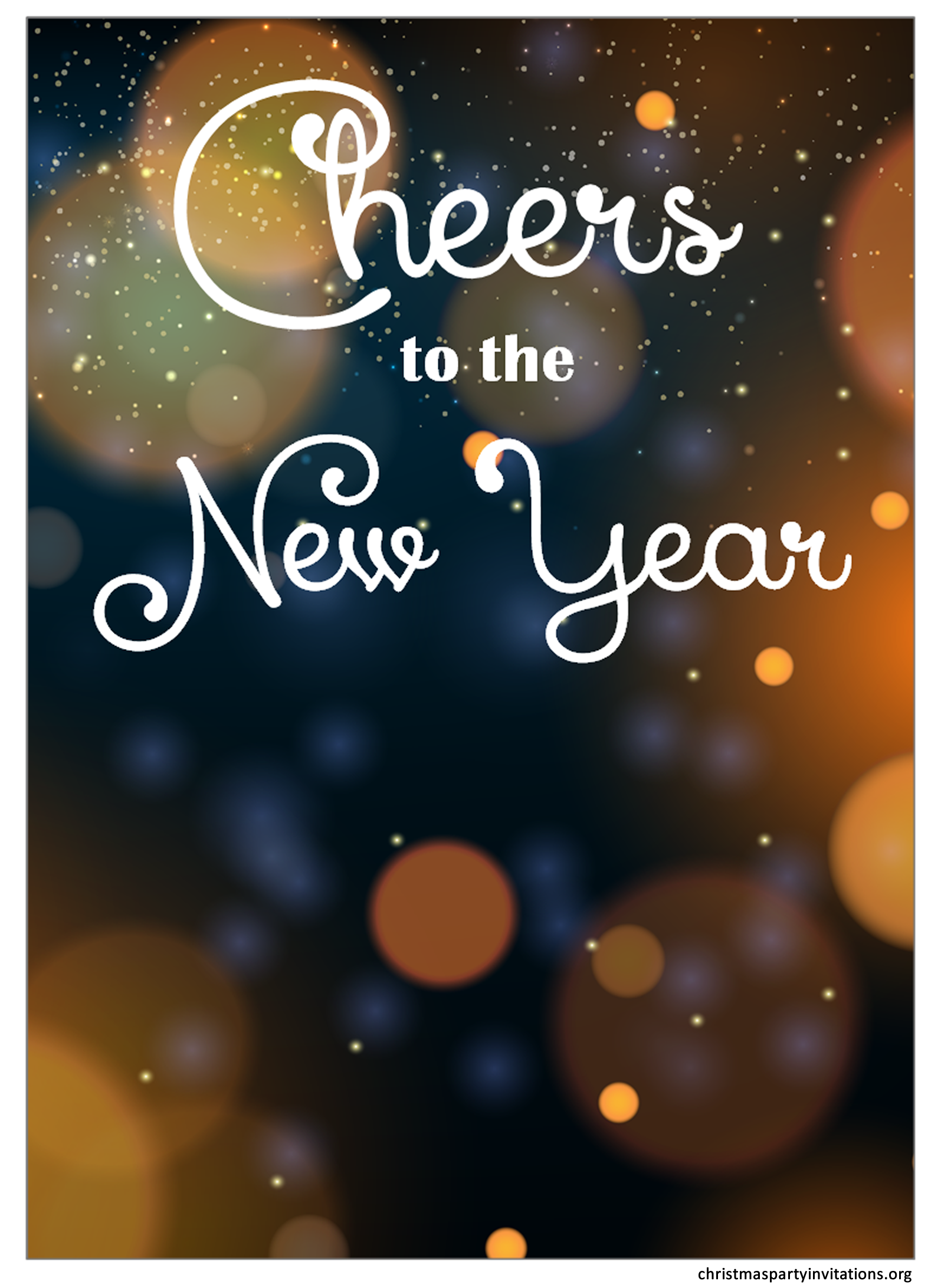 JOIN US TO RING IN 2OXX
xxxxxxxxxxxxxxxxxxxxxxx
xxxxxxxxxxxxxxxxx
xxxxxxxxxxxx
xxxxxxxxxxxxxxxxx
RSVP  xxx xxxx xxxxxxxxxxxxxxxx
christmaspartyinvitations.org
christmaspartyinvitations.org